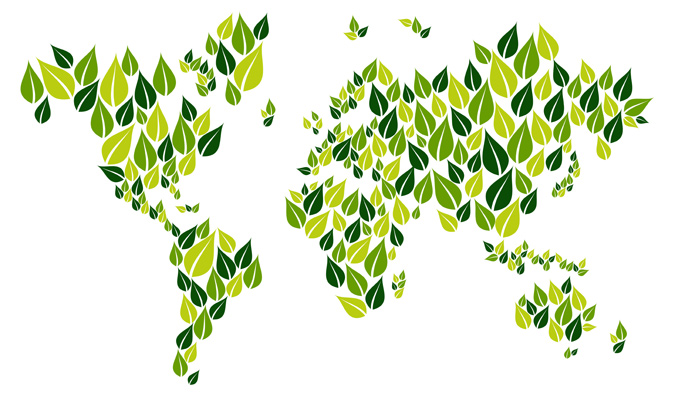 Adam Yuan
Sean Xu
Terry Wu
SR-5 Solutions
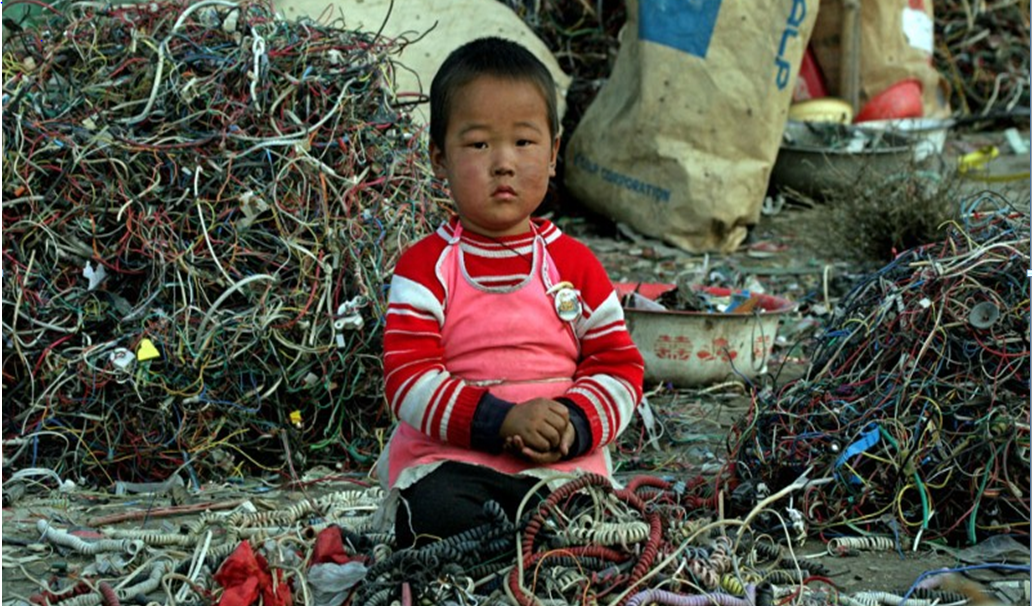 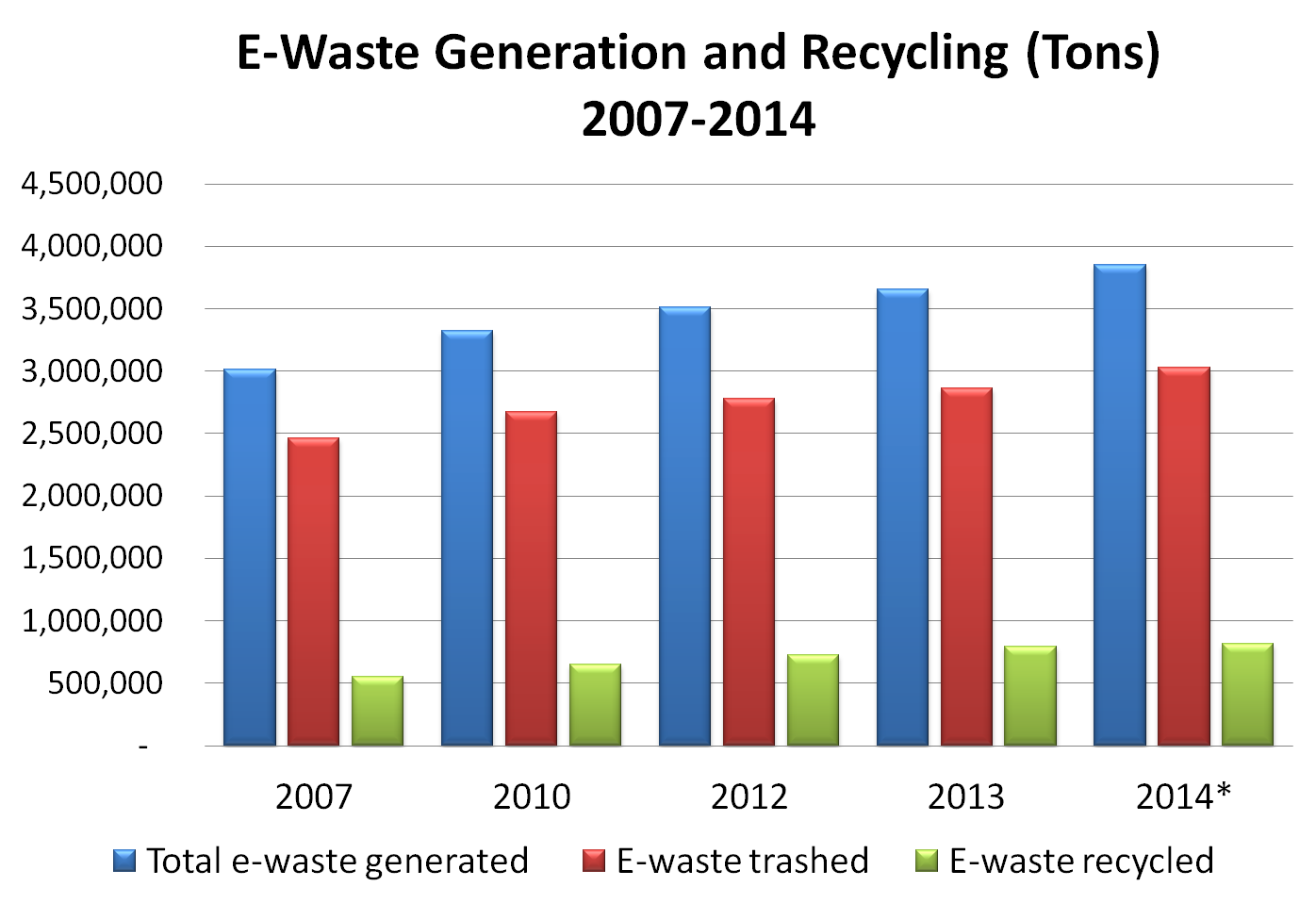 Source: http://www.electronicstakeback.com/category/blog
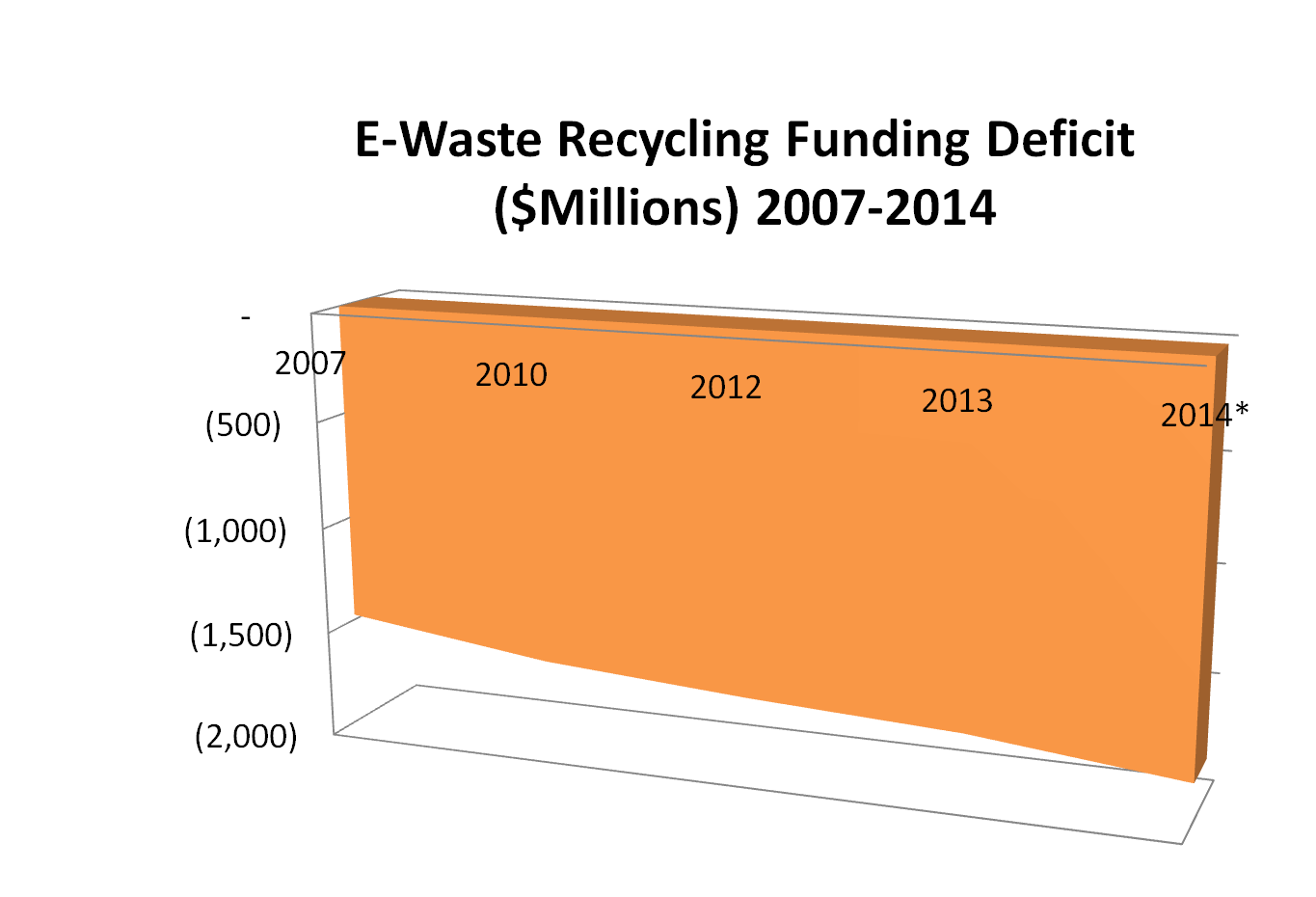 Source: http://www.electronicstakeback.com/category/blog
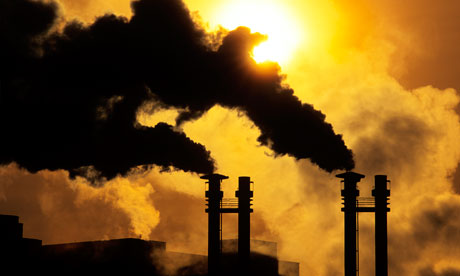 Social Issues
Self Sustaining Social Enterprise Incubator
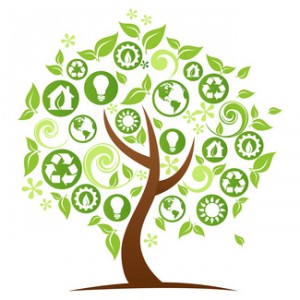 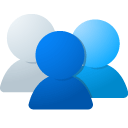 Capital invested in
SR-5 Solutions
Foreign investors
Repayment and returns can be re-invested
Positive social impact
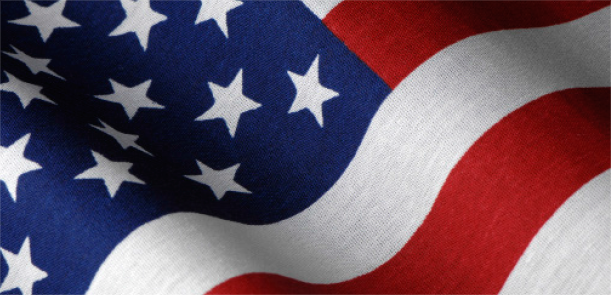 Social Responsibility-5 Visa
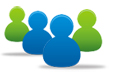 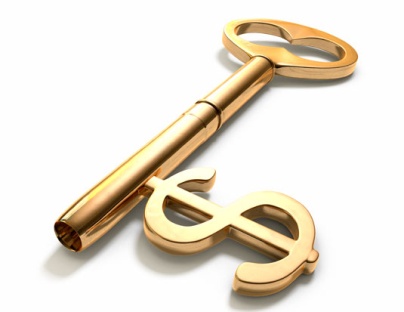 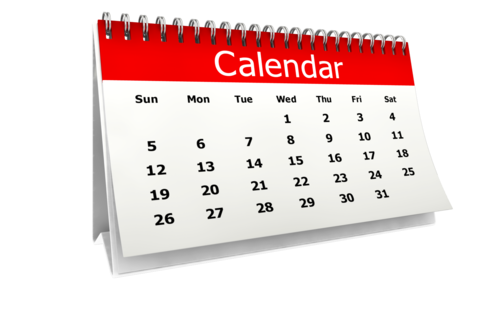 SR-5 investors
$ 1 million
10 years
SR-5 Solutions
SR-5 Social Enterprise Incubator
SR-5 Social Impact Fund
Benefit Corporation (B Corp.)
Corp.
A type of for-profit entity in some U.S. states that wishes to consider society/environment in addition to chasing profit. It differs from traditional corporations in its purpose, accountability, and transparency.
   -- Wikipedia.org
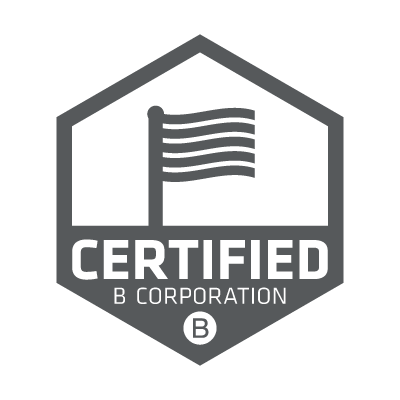 Corp.
Corp.
Corp.
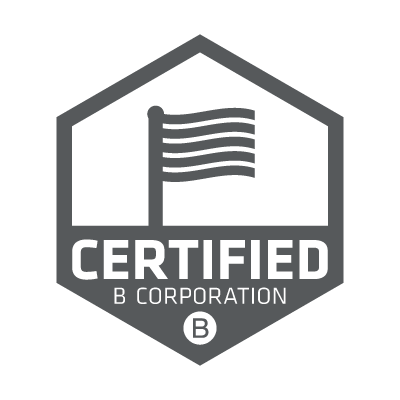 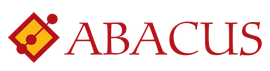 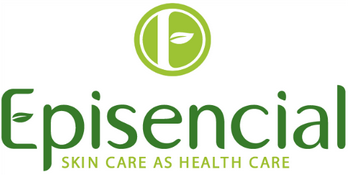 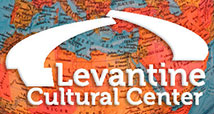 Financial Service
Networking
SR-5 Social Enterprise Incubator
Business Training
B Corp. Verification Service
Contract Management
Supply Chain Network
B Corp. Verification Service
Strong social impact

Financial capacity

Scalability

Best-practice
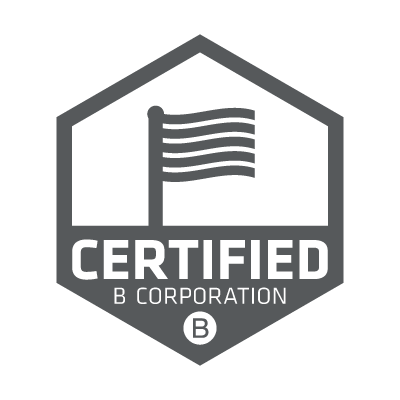 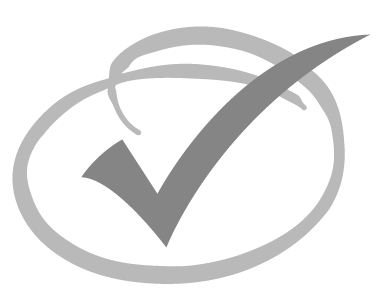 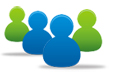 Fund Management
SR-5 investors
Capital Return
Capital contribution
Management of fund
SR-5 Social Impact Fund
Management fee
Benefit Corp. 1
Benefit Corp. 2
Benefit Corp. 3
From Idea to Reality
SOCIAL IMPACT FUND INVESTMENT
GROWTH SUPPORT
FINANCIAL SUPPORT
Seed Phase
Start-Up Phase
Extension Phase
Late Stage Phase
SR-5 Social Enterprise Incubator
SR-5 Social Impact Fund
True Stories
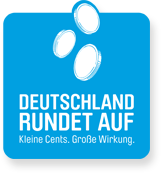 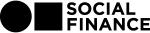 Benefits
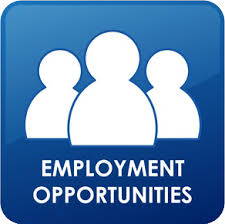 Capital in flow
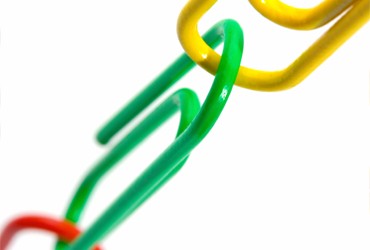 More jobs
Link resources
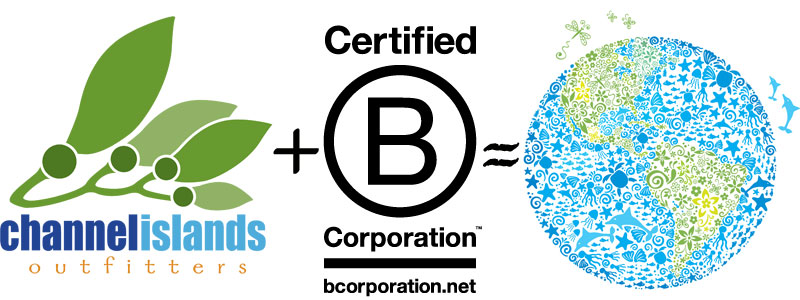 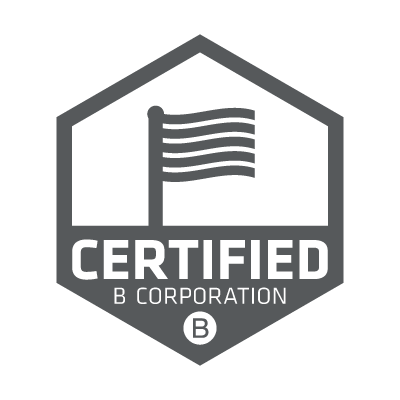 SR-5 Solutions
Thank you